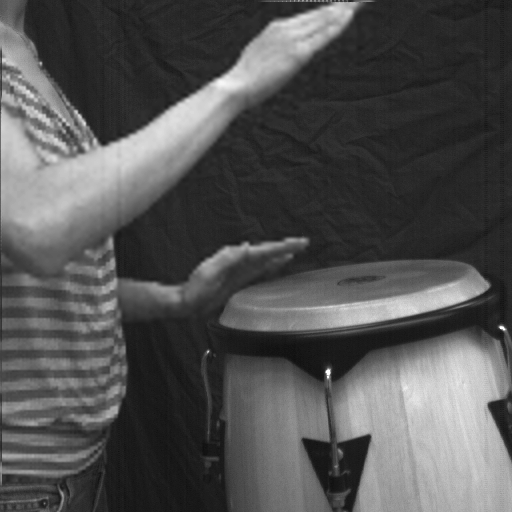 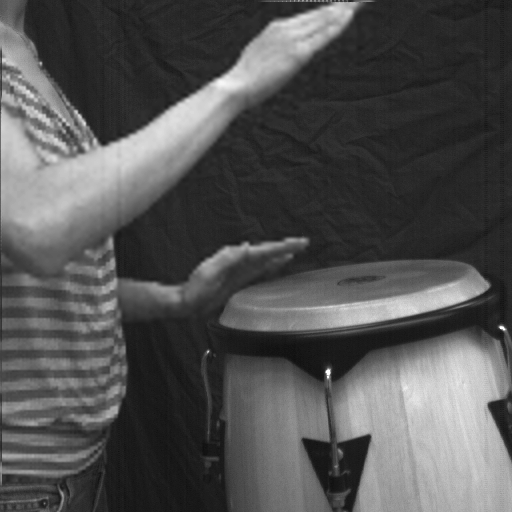 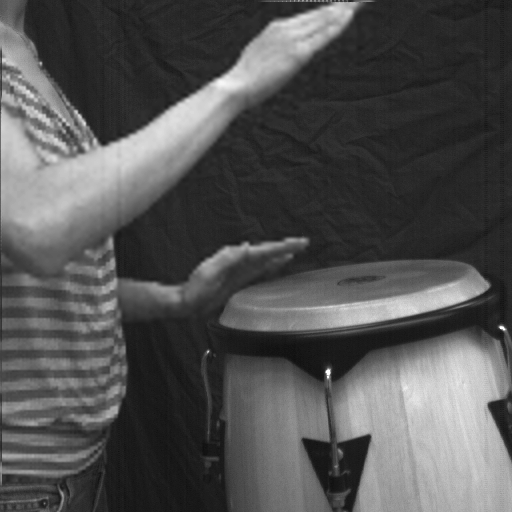 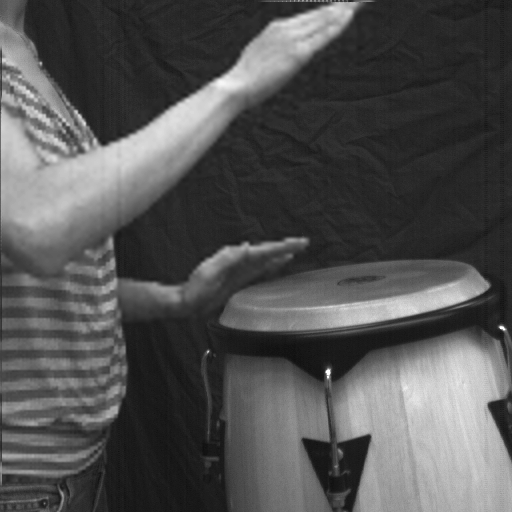 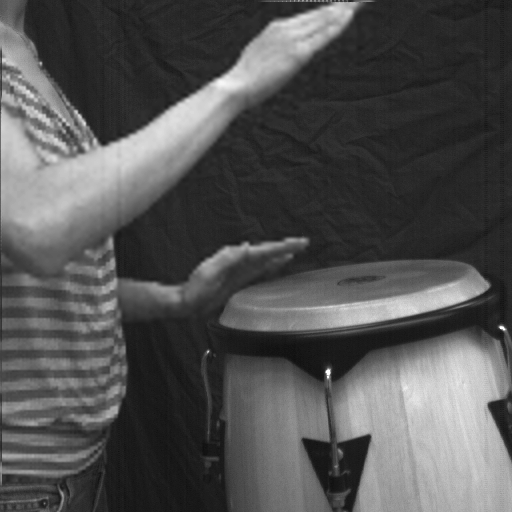 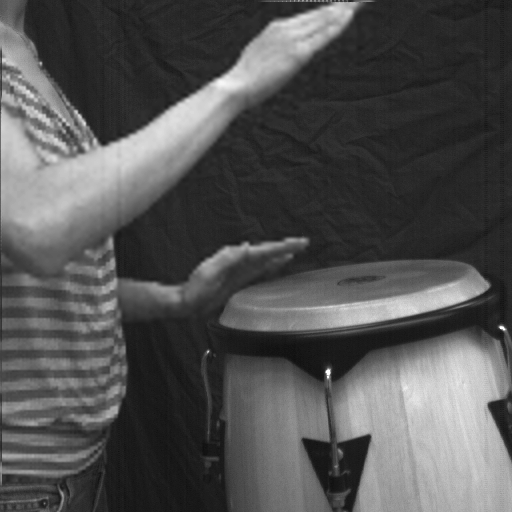 Flexible Voxels for Motion-Aware Videography
Poster ID: M1.002
High Frame Rate (500 fps) for Fast Moving Regions
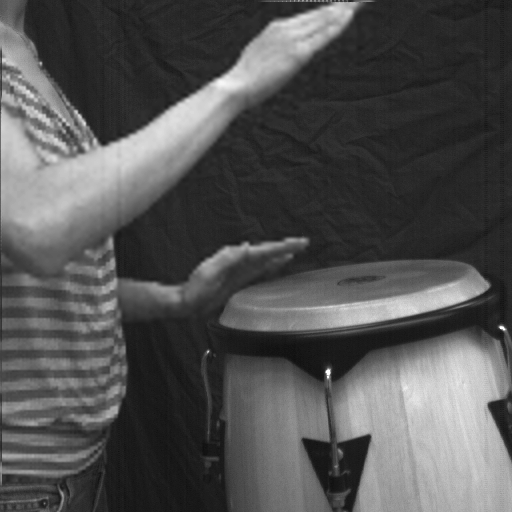 High Spatial Resolution (1 MP) for Static Regions
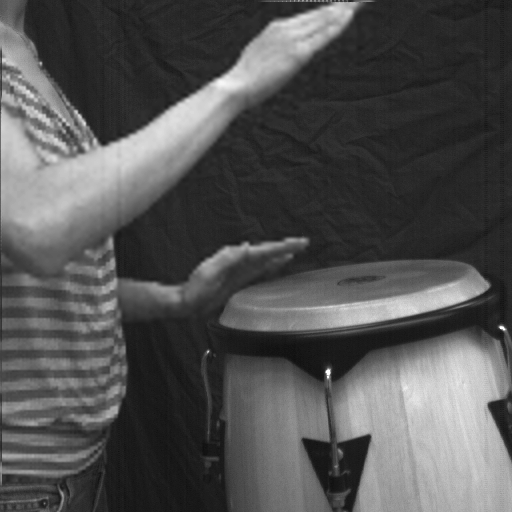 Post Capture Control of Frame-Rate and Spatial-Resolution
Mohit Gupta1, Amit Agrawal2, Ashok Veeraraghavan2 and Srinivasa Narasimhan1
1Robotics Institute, Carnegie Mellon University   2Mitsubishi Electric Research Labs (MERL)